Bronx Community Health Dashboard: HIV and AIDSCreated: 5/4/2017Last Updated: 3/20/2019See last slide for more information about this project.
Overview of HIV/AIDS in the Bronx
Fewer people are being newly diagnosed with HIV and AIDS in the Bronx
AIDS
HIV
65% decrease
81% decrease
HIV Diagnosis: positive Western blot test in adults and positive PCR (polymerase chain reaction) test in infants <18 months

AIDS Diagnosis: HIV-infected and either 1+ AIDS-defining opportunistic illness or a lab test indicating suppressed CD4+ cell counts (<200 cells/µL)
Data source: New York City HIV/AIDS Annual Surveillance Statistics, 2001-2017.
[Speaker Notes: NYC needle exchange program was implemented in 1992
**Since June 1, 2000, laboratories and health care providers in New York State have been required to report HIV infection even in persons without AIDS.]
The percent of Bronx residents living with HIV/AIDS has been steadily increasing over the last 15 years
Data source: New York City HIV/AIDS Annual Surveillance Statistics, 2001-2017.
New HIV and AIDS diagnoses rates are falling
3 fold decrease in new HIV diagnoses
5 fold decrease in new AIDS diagnoses
Data source: New York City HIV/AIDS Annual Surveillance Statistics, 2001-2017.
The rate of new HIV/AIDS cases is falling but the rate of people living with HIV/AIDS is increasing
Note different axis scales
Data source: New York City HIV/AIDS Annual Surveillance Statistics, 2001-2017.
HIV Testing
Bronx adult residents are more likely to have ever had an HIV/AIDS test compared to other boroughs
Bronx only
Data source: Community Health Survey, 2017. 
Age results not age-adjusted.
Residents with lower incomes and less education more likely to have ever had an HIV/AIDS test
Data source: Community Health Survey, 2017.
Since 2004, the Bronx has had the highest percentage of people ever getting an HIV/AIDS test
Data source: Community Health Survey, 2004-2017. 
Comparable data not collected in 2006.
HIV Diagnoses in the Bronx
HIV diagnosis rates have decreased in all groups, but disparities remain
Non-Hispanic black population’s HIV diagnosis rate has fallen over 3 fold since 2001 but remains highest of all race/ethnicities in the Bronx
Data source: New York City HIV/AIDS Annual Surveillance Statistics, 2001-2017.  2002-2004 data for the Asian population is unstable.
For 2016 and 2017, denominators are from the American Community Survey. For all other years, denominators are DOHMH population estimates.
Males in the Bronx have higher rates of HIV diagnoses
Data source: New York City HIV/AIDS Annual Surveillance Statistics, 2006-2017.
For 2016 and 2017, denominators are from American Community Survey.  For all other years, denominators are DOHMH population estimates.
Highest: Central Harlem and Brownsville
4 of 10 community districts with highest rates of new HIV diagnoses are in the Bronx
Bronx 35.7
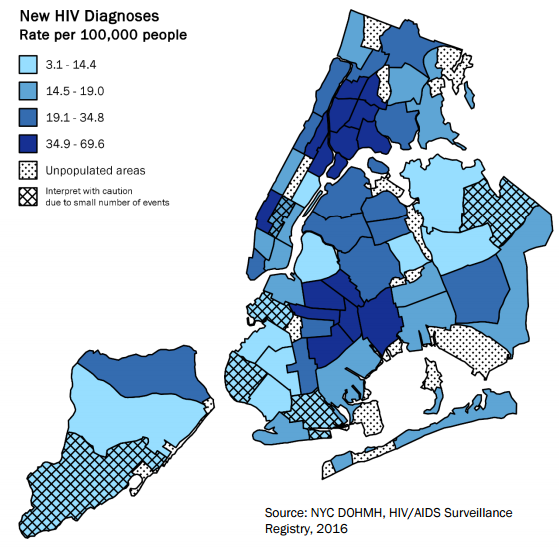 212
208
207
211
NYC 24.0
205
206
204
203
210
209
202
201
Data source: NYC Community Health Profiles, 2018.
In the Bronx, HIV diagnoses are highest for men who have sex with men
*numbers from 2017 data
Abbreviations
MSM=men who have sex with men
IDU=people who inject drugs
MSM-IDU=men who have sex with men and inject drugs
Data source: New York City HIV/AIDS Annual Surveillance Statistics, 2001-2017.
HIV diagnoses are highest for females with heterosexual contact in the Bronx
*numbers from 2017 data
Data source: New York City HIV/AIDS Annual Surveillance Statistics, 2001-2017.
AIDS Diagnoses in the Bronx
AIDS diagnosis is defined as:
1) Those diagnosed concurrent with HIV
2) Those who transitioned from HIV to AIDS
AIDS diagnoses rates are highest among the non-Hispanic black population in the Bronx
AIDS Diagnosis: HIV-infected and either ≥1 AIDS-defining opportunistic illness or a lab test indicating suppressed CD4+ cell counts (<200 cells/µL)
Data source: New York City HIV/AIDS Annual Surveillance Statistics, 2001-2017. 
2001-2004 data for Asian population is unstable.
For 2016 and 2017, denominators are from American Community Survey.  For all other years, denominators are DOHMH population estimates.
Males in the Bronx have higher rates of AIDS diagnoses
Data source: New York City HIV/AIDS Annual Surveillance Statistics, 2001-2017. 
AIDS diagnosis rates pre-2006 are unavailable. 
For 2016 and 2017, denominators are from American Community Survey.  For all other years, denominators are DOHMH population estimates.
In the Bronx, AIDS diagnoses are highest for men who have sex with men
*numbers from 2017 data
Abbreviations
MSM=men who have sex with men
IDU=people who inject drugs
MSM-IDU=men who have sex with men and inject drugs
Data source: New York City HIV/AIDS Annual Surveillance Statistics, 2001-2017. 
MSM-IDU category was not created until 2009; Transgender category was not created until 2011.
In the Bronx, AIDS diagnoses are highest for females with heterosexual contact
*numbers from 2017 data
Data source: New York City HIV/AIDS Annual Surveillance Statistics, 2001-2017. 
MSM-IDU category was not created until 2009; Transgender category was not created until 2011.
HIV/AIDS Related Care in the Bronx
Timely initiation of care among those newly diagnosed with HIV slightly increased in the Bronx between 2013 and 2017
Timely initiation of care is defined as first CD4 or VL drawn within 30 days of HIV diagnosis
Data source: HIV/AIDS in the Bronx, New York City, 2017.
As reported to the New York City Department of Health and Mental Hygiene by March 31, 2018.
Among Bronx residents newly diagnosed with HIV in 2017, Hispanic residents were most likely to have timely initiation of care
Timely initiation of care is defined as first CD4 or VL drawn within 30 days of HIV diagnosis
Data source: HIV/AIDS in the Bronx, New York City, 2017.
As reported to the New York City Department of Health and Mental Hygiene by March 31, 2018.
Among Bronx residents newly diagnosed with HIV in 2017, MSM-IDU were most likely to have timely initiation of care
Timely initiation of care is defined as first CD4 or VL drawn within 30 days of HIV diagnosis.
Abbreviations
MSM=men who have sex with men
IDU=people who inject drugs
MSM-IDU=men who have sex with men and inject drugs
TG-SC=transgender sexual contact
Data source: HIV/AIDS in the Bronx, New York City, 2017.
As reported to the New York City Department of Health and Mental Hygiene by March 31, 2018.
Newly diagnosed Bronx residents are equally likely to initiate care, but somewhat less likely to have viral suppression, 2017
Timely Initiation of Care Among Newly Diagnosed, 2017
Viral Suppression* within 6 Months of HIV Diagnosis, 2017
Viral Suppression* Among PLWHA, 2017
Timely initiation: First CD4 or viral load drawn within 30 days of diagnosis
*Viral suppression: Viral load ≤200 copies/mL; PLWHA: People Living with HIV/AIDS
Data source: HIV/AIDS in the Bronx, New York City, 2017.
As reported to the New York City Department of Health and Mental Hygiene by March 31, 2018.
HIV/AIDS related care by risk category for all of New York City, 2017
Timely Initiation of Care Among Newly Diagnosed, 2017
Viral Suppression* within 6 Months of HIV Diagnosis, 2017
Viral Suppression* Among PLWHA, 2017
Timely initiation: First CD4 or viral load drawn within 30 days of diagnosis
*Viral suppression: Viral load ≤200 copies/mL; PLWHA: People Living with HIV/AIDS
Data source: HIV/AIDS in the Bronx, New York City, 2017.
As reported to the New York City Department of Health and Mental Hygiene by March 31, 2018.
Among Bronx residents newly diagnosed with HIV, 41% achieved viral suppression within 3 months and 61% within 6 months
Viral suppression is defined as viral load ≤200 copies/mL
Data source: HIV/AIDS in the Bronx, New York City, 2017.
As reported to the New York City Department of Health and Mental Hygiene by March 31, 2018.
Among people newly diagnosed with HIV in the Bronx, MSM were most likely to achieve viral suppression within 6 months
Viral suppression is defined as viral load ≤200 copies/mL
Abbreviations
MSM=men who have sex with men
IDU=people who inject drugs
MSM-IDU=men who have sex with men and inject drugs
TG-SC=transgender sexual contact
Data source: NYC HIV Surveillance Registry, 2016. Data not available for 2017.
Among diagnosed PLWHA in the Bronx, non-Hispanic black residents had the lowest viral suppression proportion
Viral suppression is defined as viral load ≤200 copies/mL
Data source: HIV/AIDS in the Bronx, New York City, 2017. PLWHA = People Living with HIV/AIDS.
As reported to the New York City Department of Health and Mental Hygiene by March 31, 2018.
Among diagnosed PLWHA in NYC, people with perinatal transmission risk had the lowest viral suppression proportion
Viral suppression is defined as viral load ≤200 copies/mL
Abbreviations
MSM=men who have sex with men
IDU=people who inject drugs
MSM-IDU=men who have sex with men and inject drugs
TG-SC=transgender sexual contact
Data source: HIV/AIDS in the Bronx, New York City, 2017. PLWHA = People Living with HIV/AIDS.
As reported to the New York City Department of Health and Mental Hygiene by March 31, 2018.
Of approximately 25,300 PLWHA in the Bronx in 2017, 69% had a suppressed viral load
Viral suppression is defined as viral load ≤200 copies/mL
Data source: HIV/AIDS in the Bronx, New York City, 2017. PLWHA = People Living with HIV/AIDS.
As reported to the New York City Department of Health and Mental Hygiene by March 31, 2018.
HIV/AIDS Mortality in the Bronx
HIV mortality rates have fallen over 4-fold since 2000
NYC Excluding Bronx
Bronx -- 2000: 3rd leading cause of death | 2017: 12th leading cause of death
Bronx
These areas chosen for 
comparison due to similar 
demographics and high 
HIV/AIDS burden
83% decrease
81% decrease
Data source: Underlying Cause of Death, 2000-2017.
Males and 45-64 year olds have highest rates of HIV mortality in the Bronx
Data Suppressed
Data source: Underlying Cause of Death, 2000-2017.
Age-specific rates are not age-adjusted. 25-34 year data unstable after 2006. 35-44 unstable after 2016.
HIV/AIDS mortality rates are highest for the non-Hispanic black population in the Bronx
Data Suppressed
Data source: Underlying Cause of Death, 2000-2017. 
Data on non-Hispanic white respondents statistically unstable 2008-2017.
There are dramatic disparities in all-cause mortality among people living HIV/AIDS in the Bronx
Note: Different analysis approach from previous slides.
Males, including transgender men
Female, including transgender women
Abbreviations
MSM=men who have sex with men
IDU=people who inject drugs
MSM-IDU=men who have sex with men and inject drugs
Data source: Calculated from NYC HIV/AIDS Annual Surveillance Statistics, 2016-17. All-cause mortality can include any cause of death, not necessarily HIV/AIDS.
About the Community Health Dashboard Project
The goal of the project is to provide Bronx-specific data on risk factors and health outcomes with an emphasis on presenting data on trends, socio-demographic differences (e.g., by age, sex, race/ethnicity, etc.) and sub-county/neighborhood level data 

Data will be periodically updated as new data becomes available. 

Produced by Montefiore’s Office of Community & Population Health using publicly-available data sources 

For more information please contact us at OCPHDept@montefiore.org